Informatika va axborot texnologiyalari
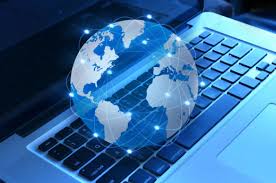 7-sinf
Mavzu: Sanoq sistemalari 
                   haqida
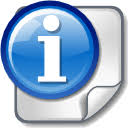 Krossvord
Bo‘yiga: 1. Forobiyga ko‘ra, bilishning turini aniqlang. 
2. Axborot turlaridan biri qanday ataladi? 
3. Barcha sezgi a’zolarimiz orqali borliqning  ongimizdagi aksi yoki ta’siri, bog‘liqlik darajasi deganda nimani tushunamiz?
Eniga: 4. Axborotni sir saqlash uchun qo‘llaniladigan kodlashning ko‘rinishi nima deb ataladi? 
5. Inson faoliyatining turli sohalarida
axborotlarni izlash, to‘plash, saqlash, qayta ishlash va undan foydalanish masalalari bilan shug‘ullanuvchi fan
nomini toping.
1
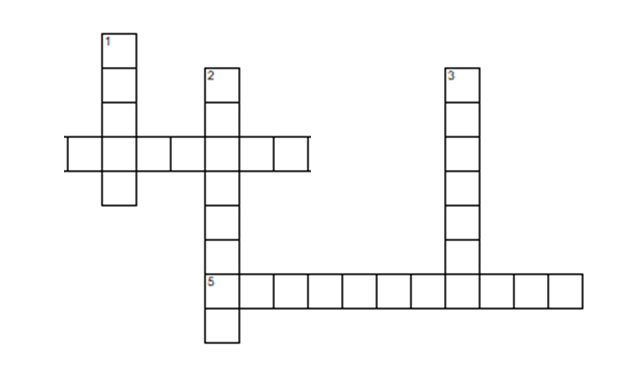 3
A
2
U
Q
A
Z
L
X
4
I
F
SH
R
L
B
A
SH
U
Y
O
R
K
S
O
5
R
A
A
I
F
T
N
O
M
I
K
Z
Muso al-Xorazmiy
Buyuk matematik, astronom va geograf, VIII asrning oxiri va IX asrning birinchi yarmida yashab ijod etgan buyuk mutaffakir alloma Abu Abdulloh Muhammad ibn Muso al-Xorazmiy 10 lik sanoq sistemasini haqiqatda mukammal pozitsiyali sanoq sistemasi sifatida dunyoga tarqalishiga sababchi bo‘lgan in­son sifatida tan olinadi. 
Muhammad  al ­Xoraz­miy 0 raqamini kiritib, raqamlarning sondagi turgan o‘rniga bog‘liq holda amallar bajarish tartibini yagona tizimga birlashtirgan.
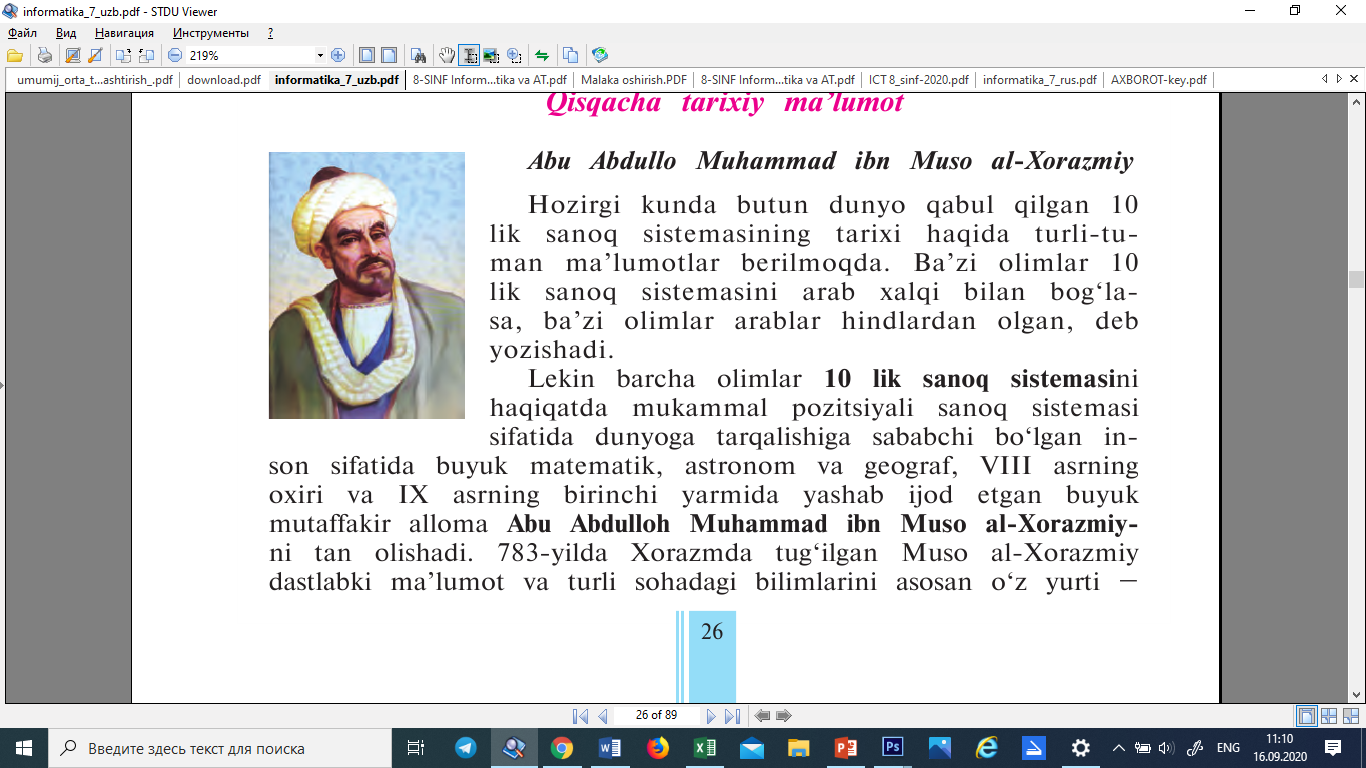 Tarixiy ma’lumotlar
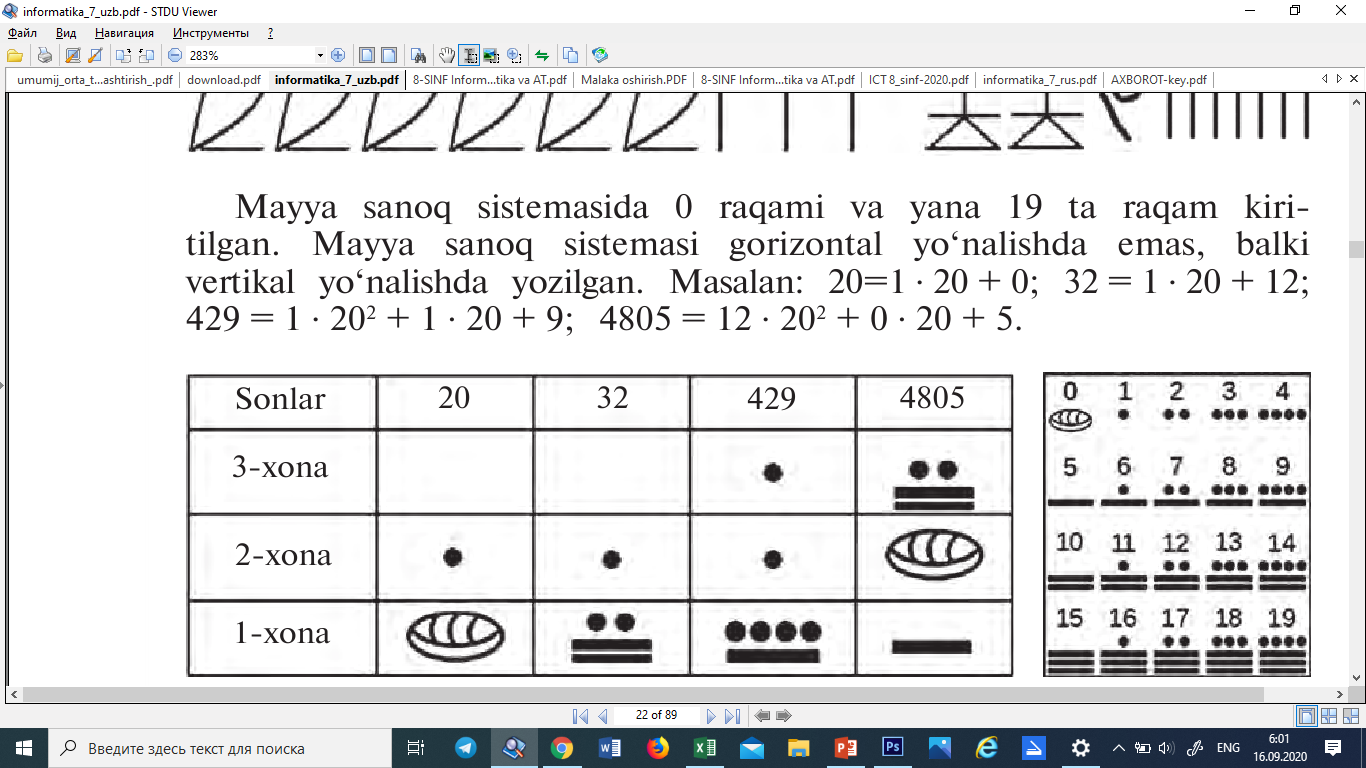 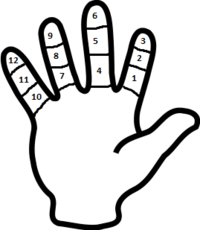 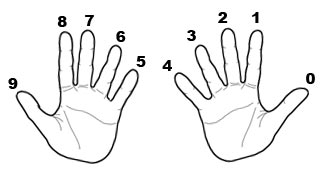 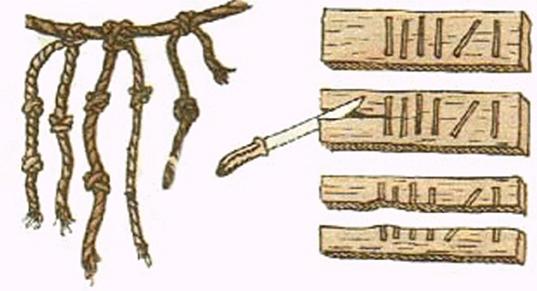 5 - Qadimgi Afrika qabilalari
20 - Mayya qabilalarida
12 - Inglizlarning sonlar alifbosida
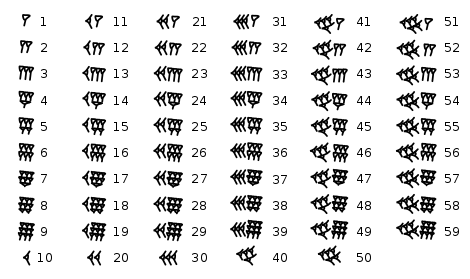 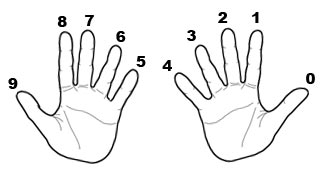 O‘nlik sanoq sistemasi
60 - Qadimgi bobilliklarda
Qadimgi Misr o‘nlik sanoq sistemasi
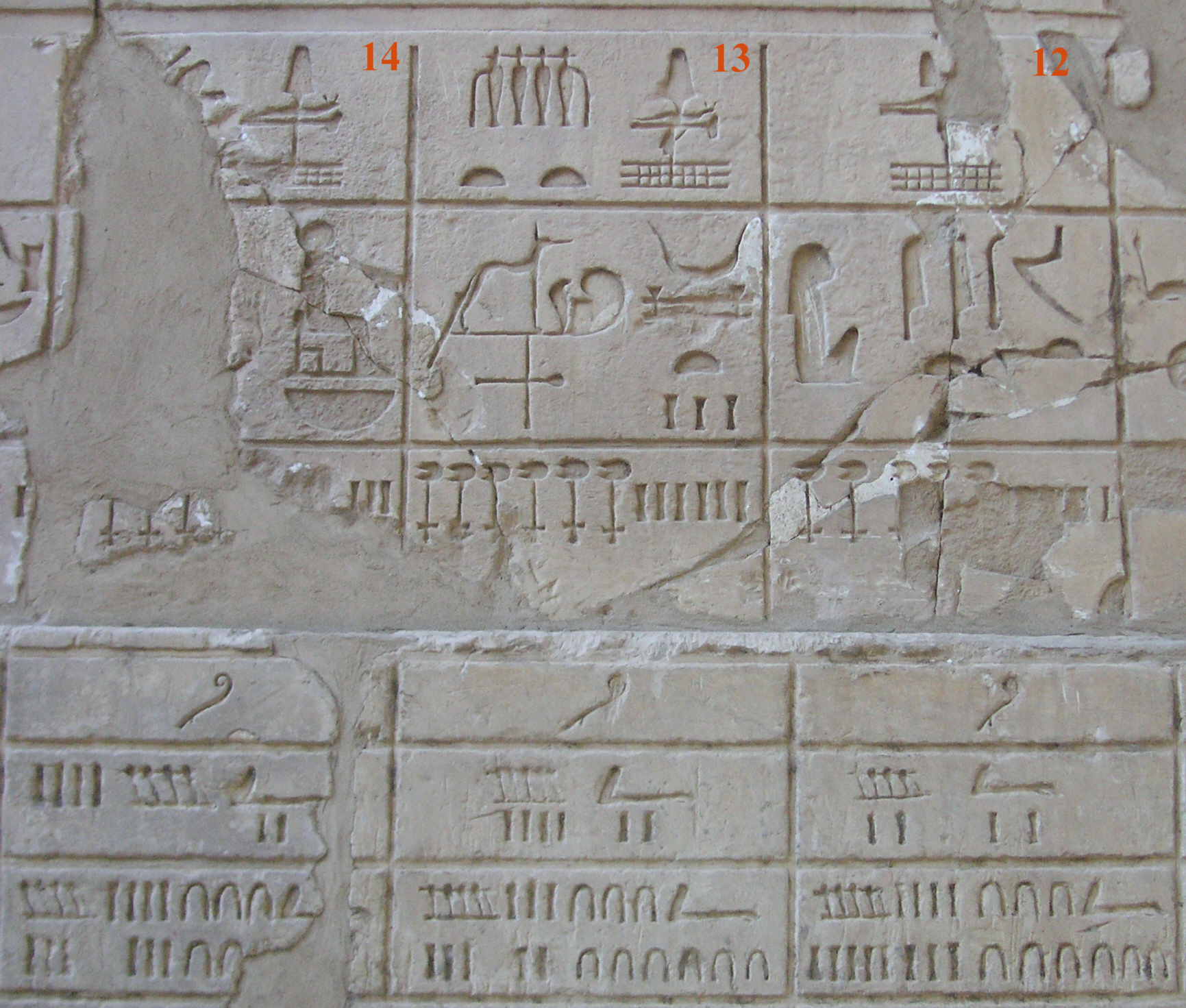 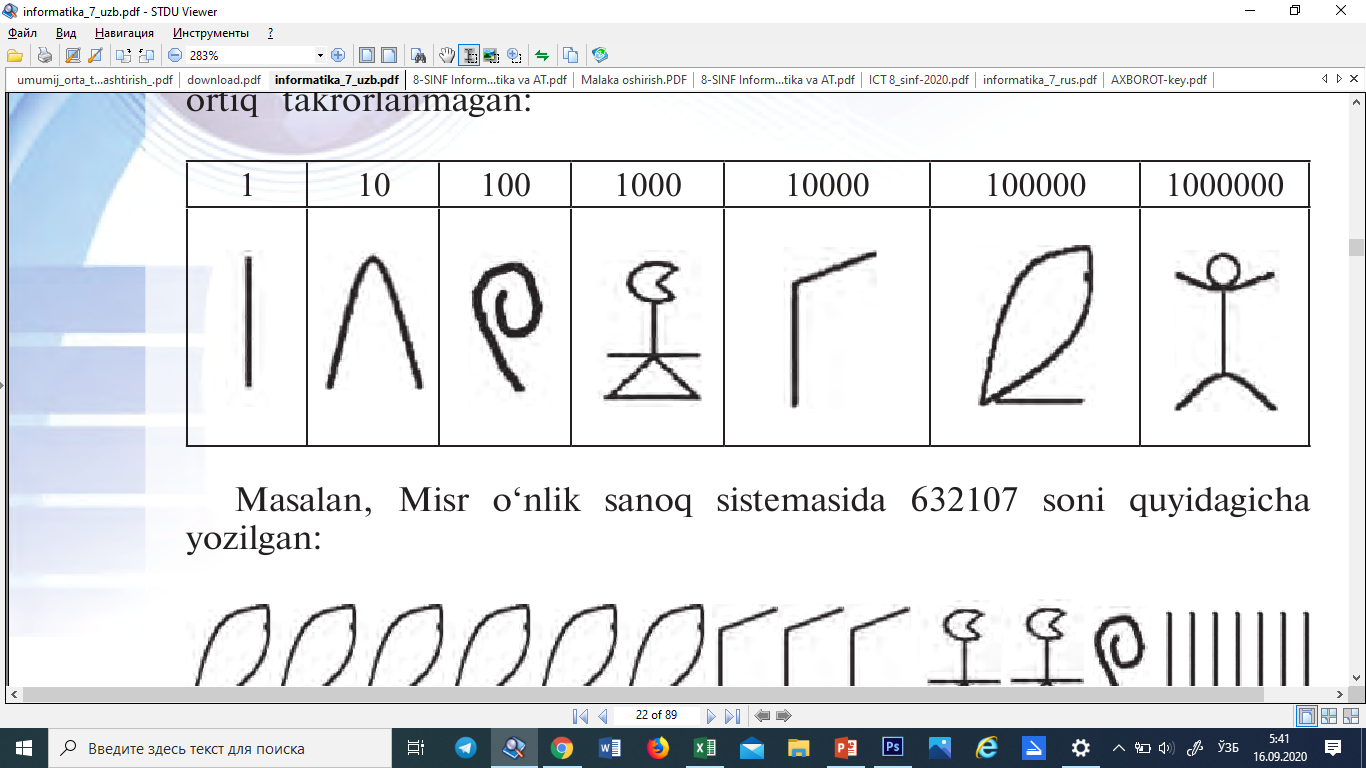 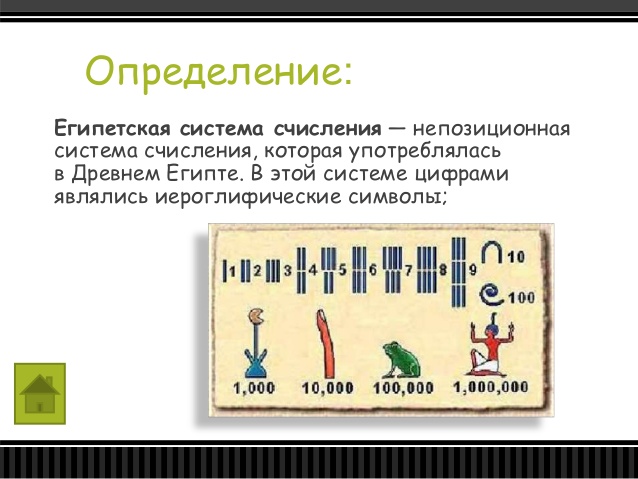 324
Masalan:
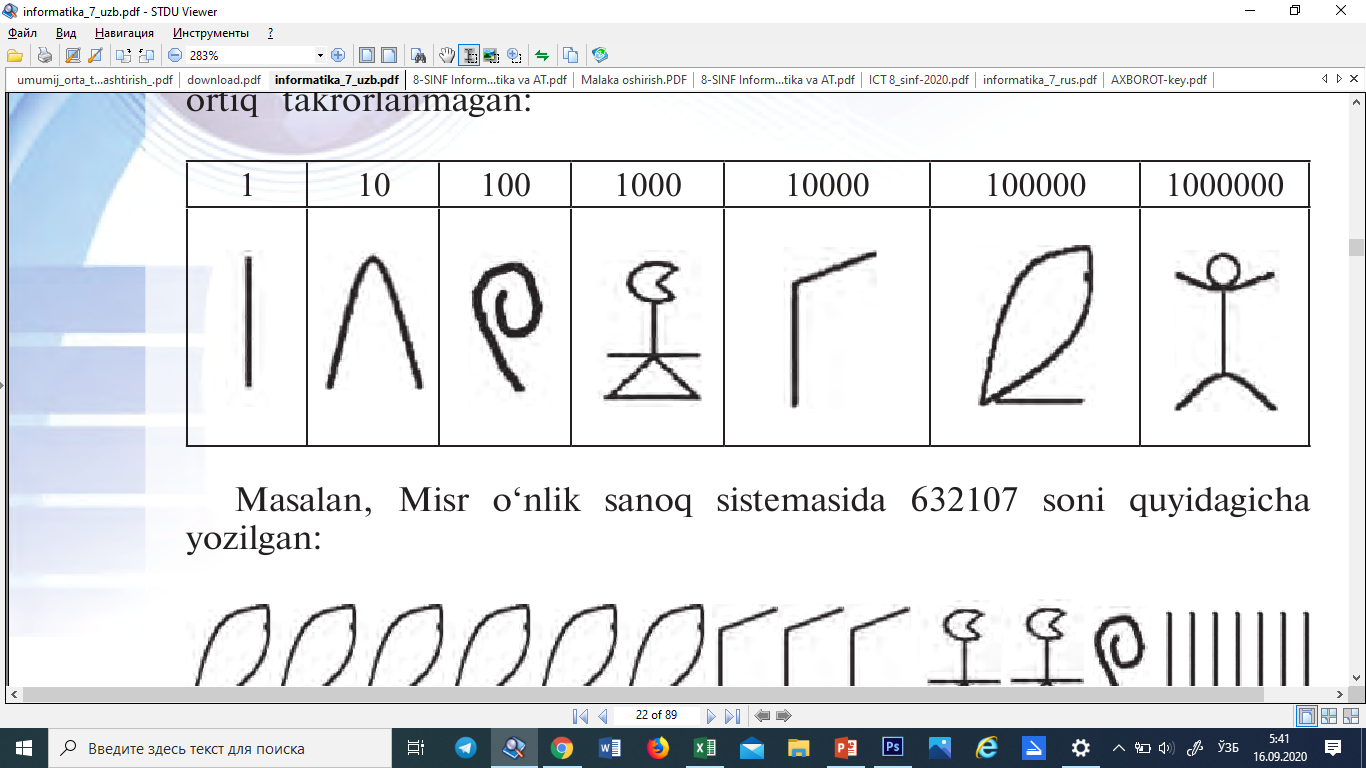 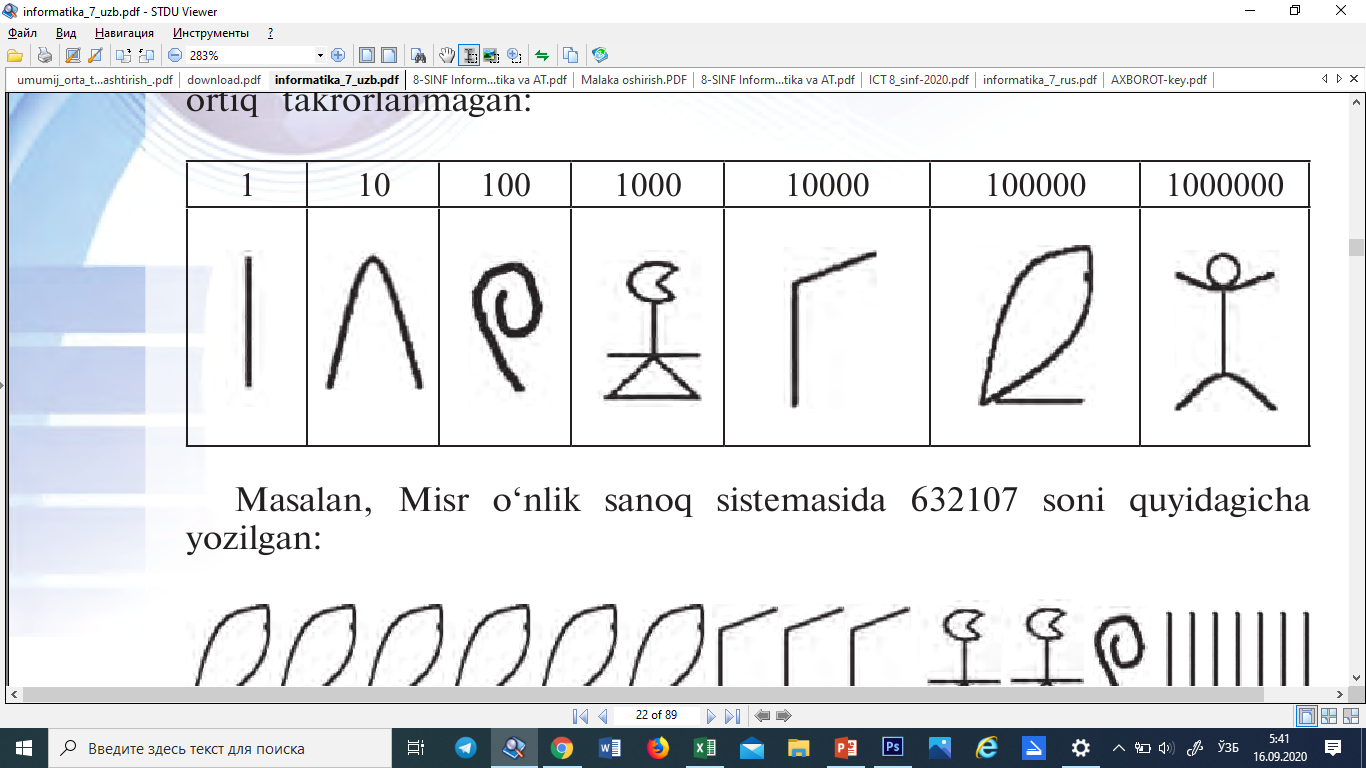 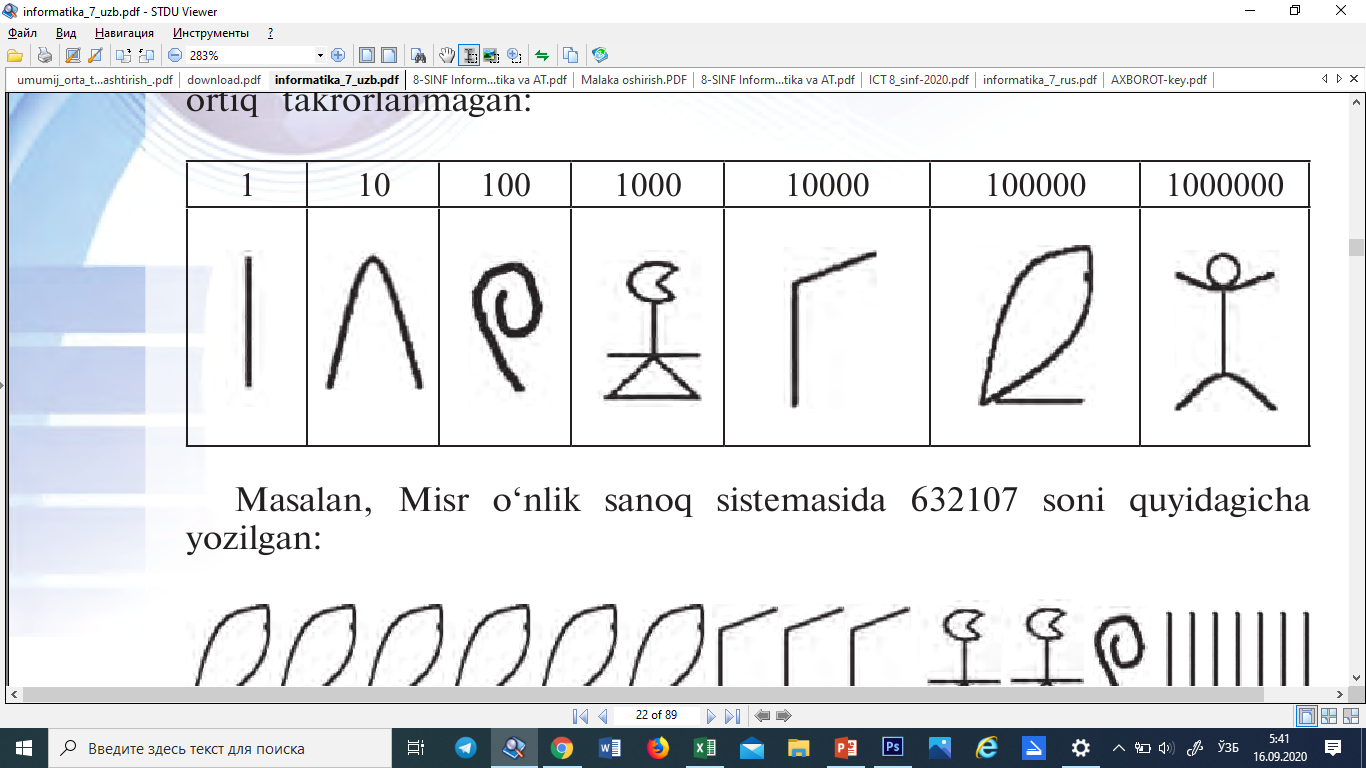 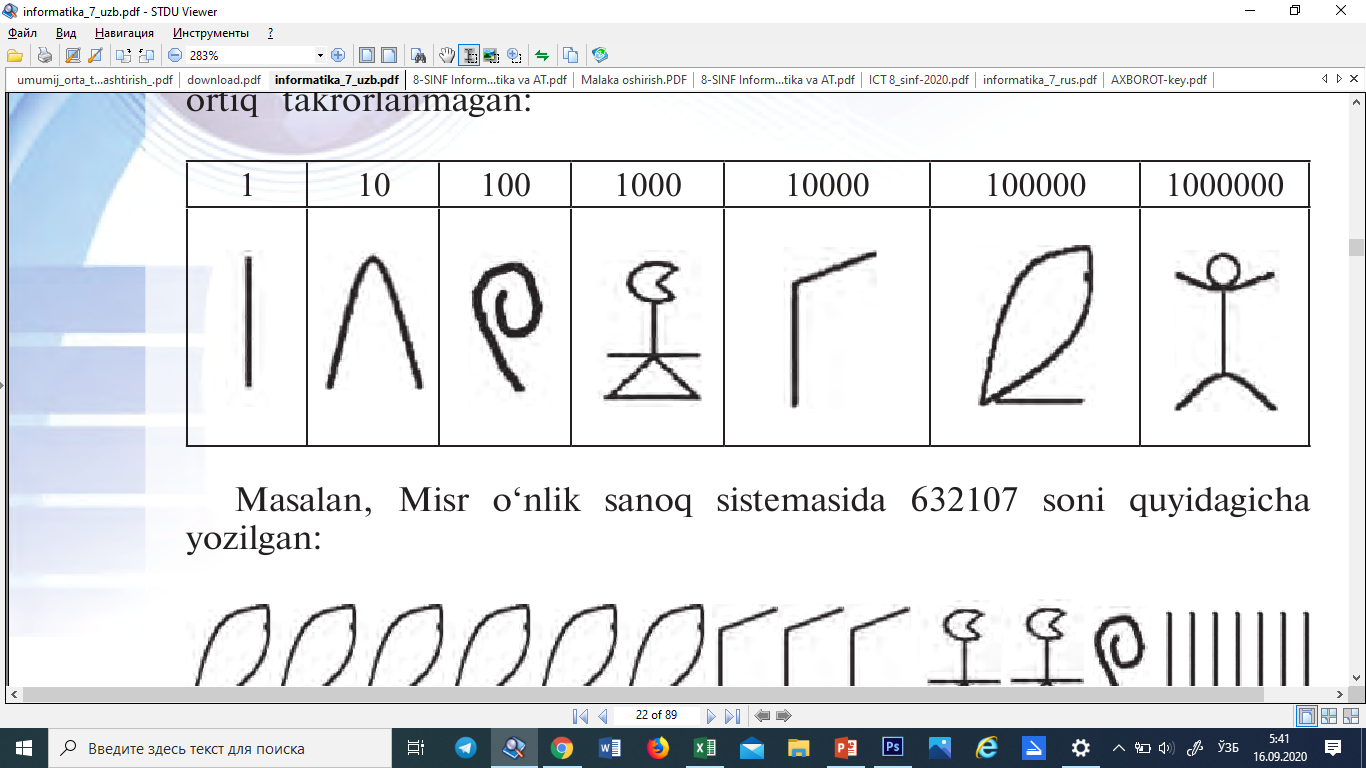 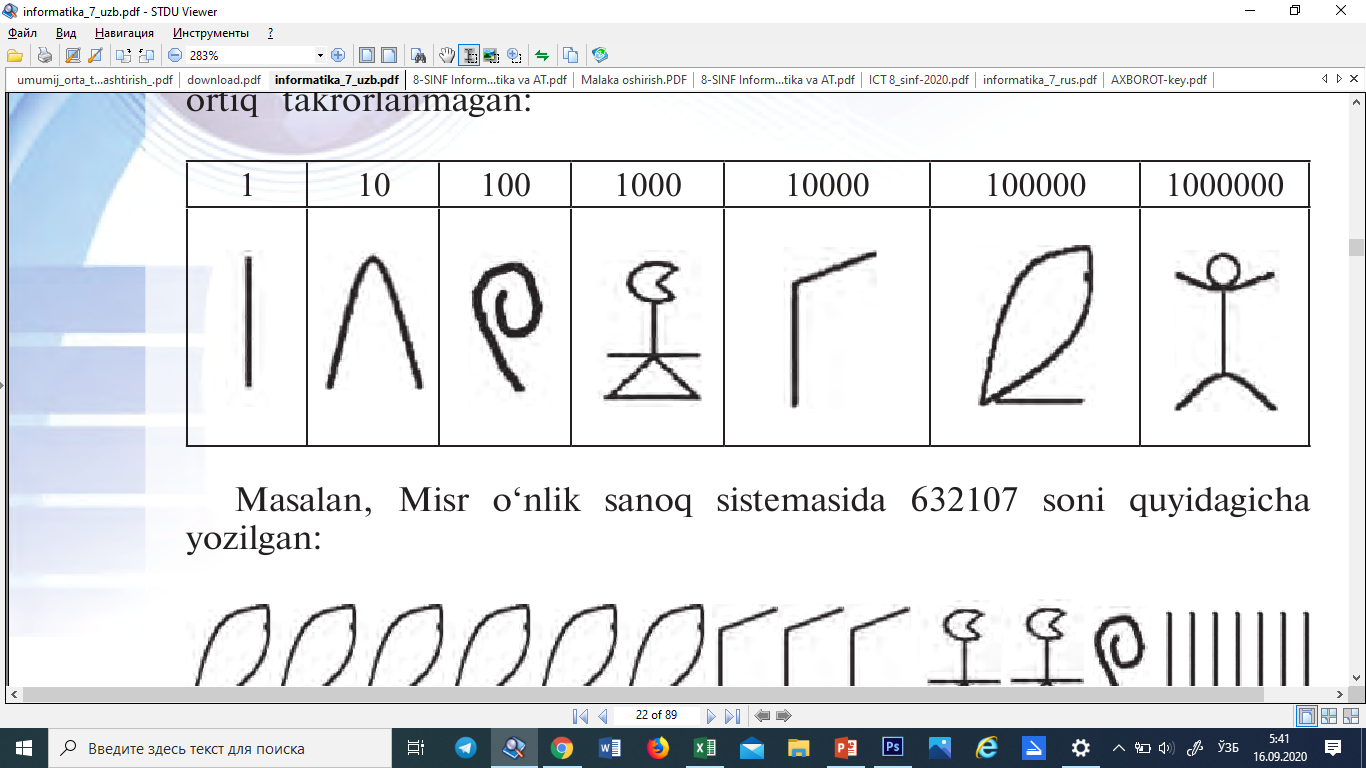 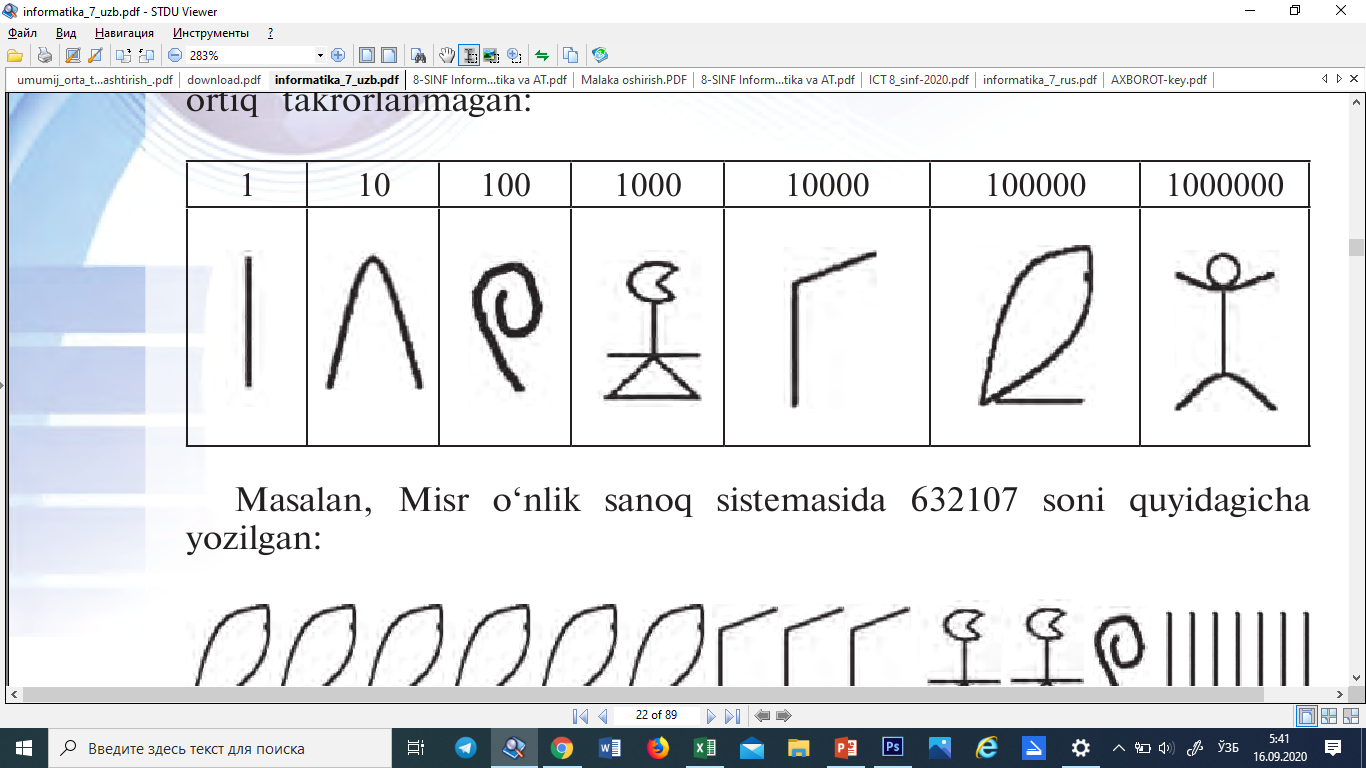 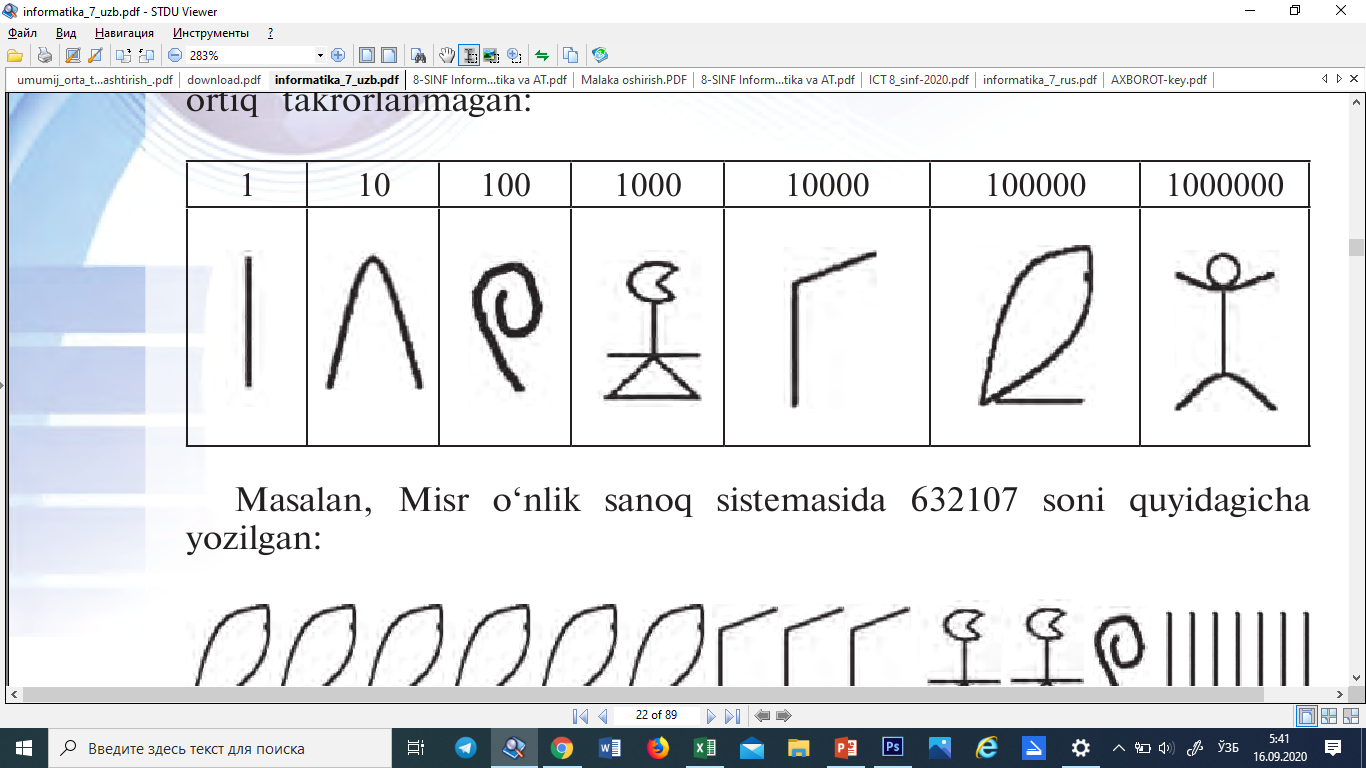 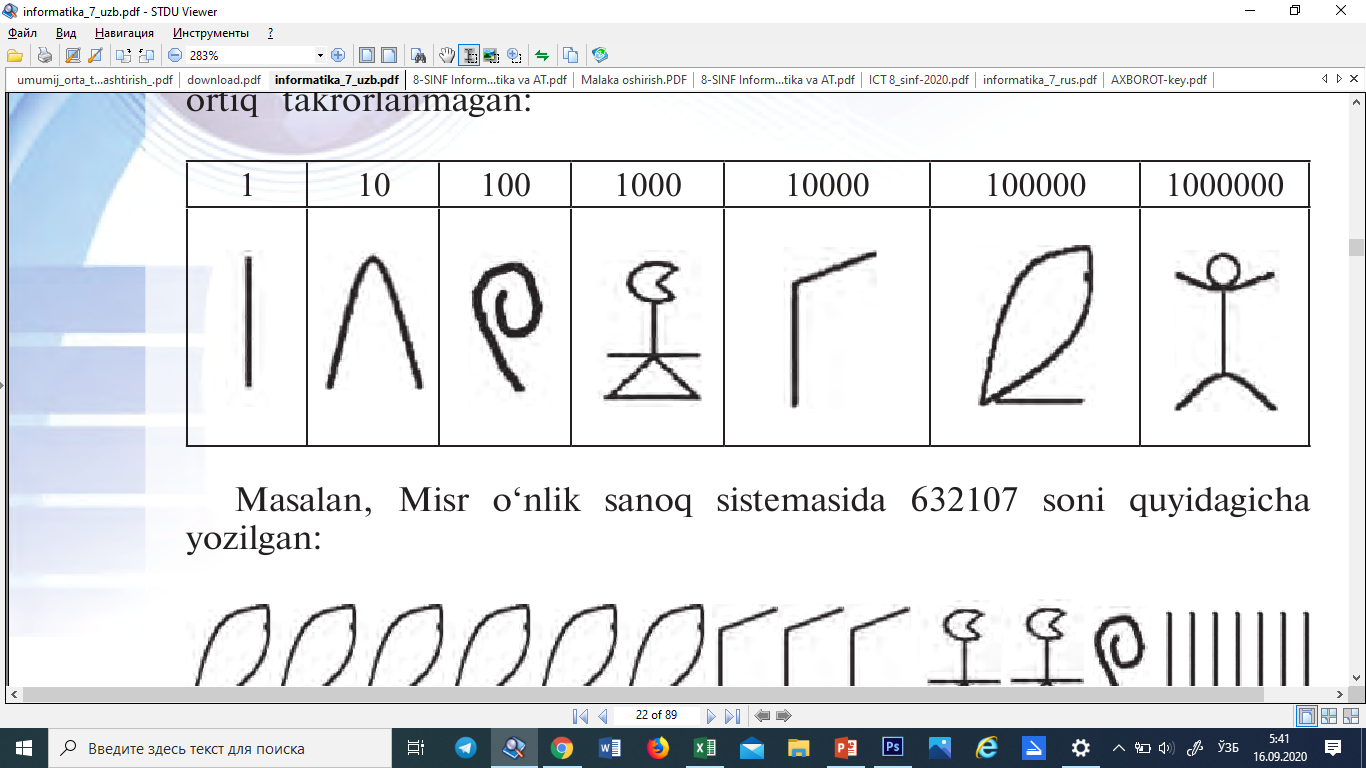 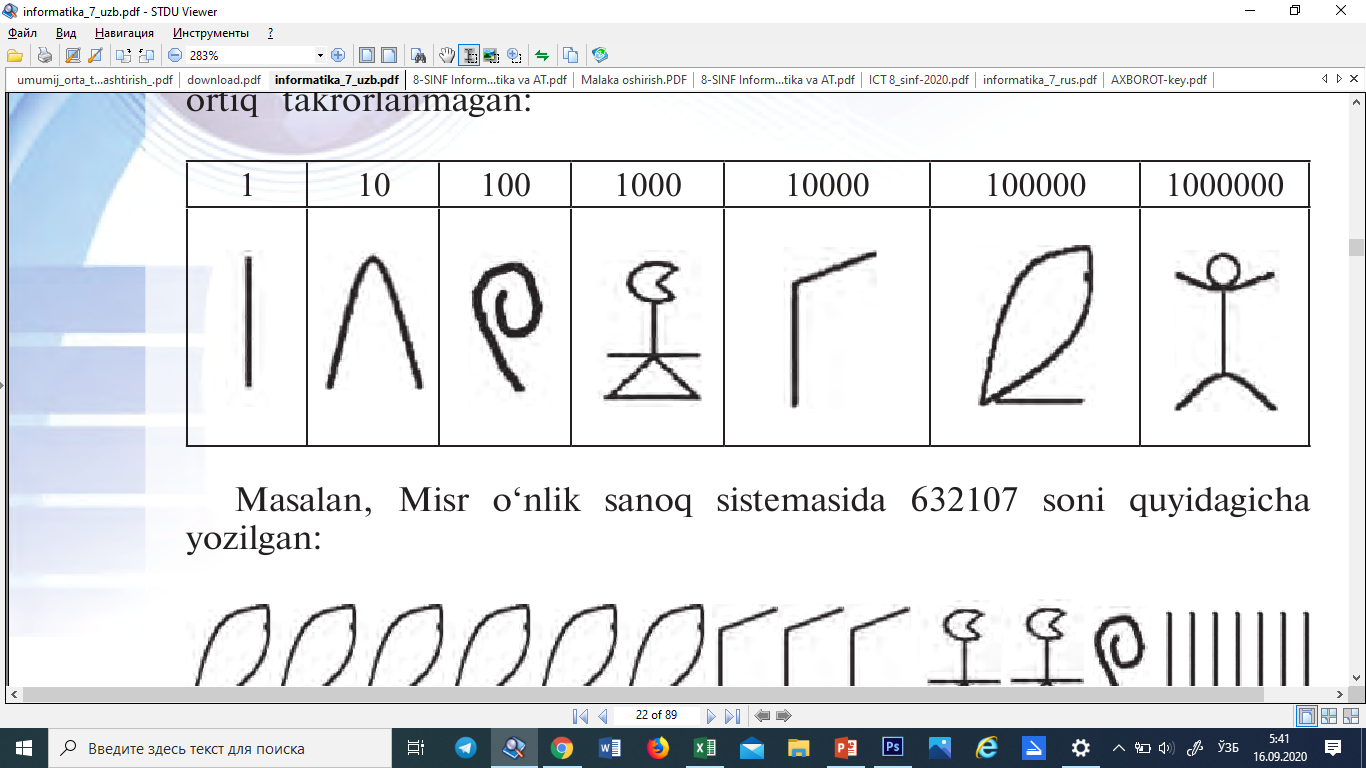 Mayya sanoq sistemasi
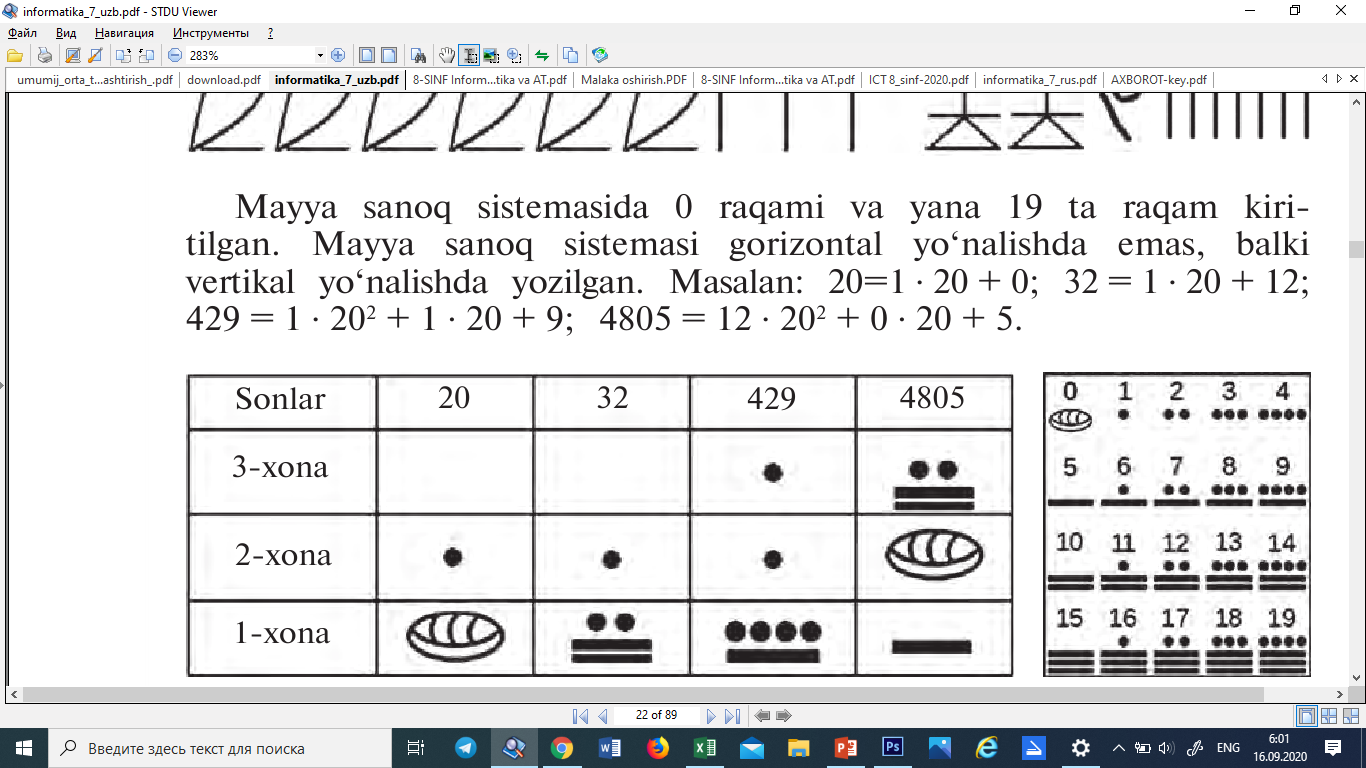 400 + 20 + 9
=
429
+ 1 • 20
+ 9
1 • 20²
=
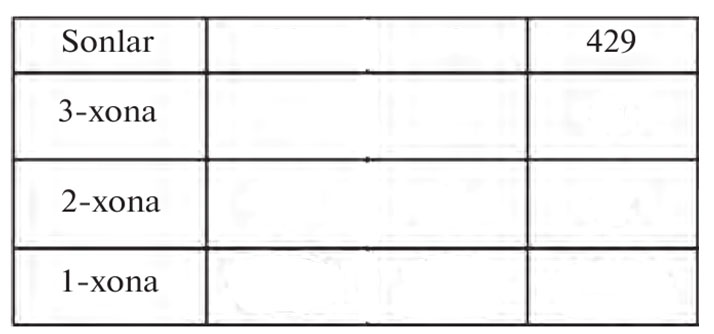 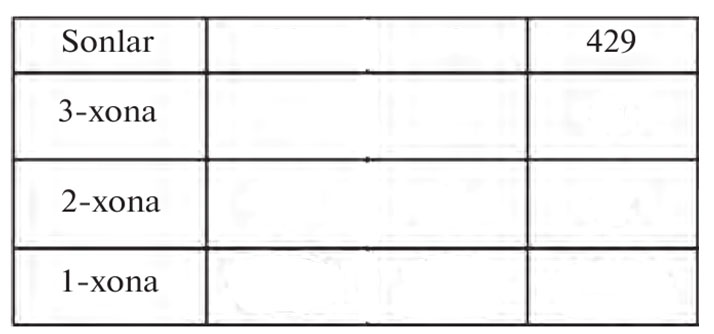 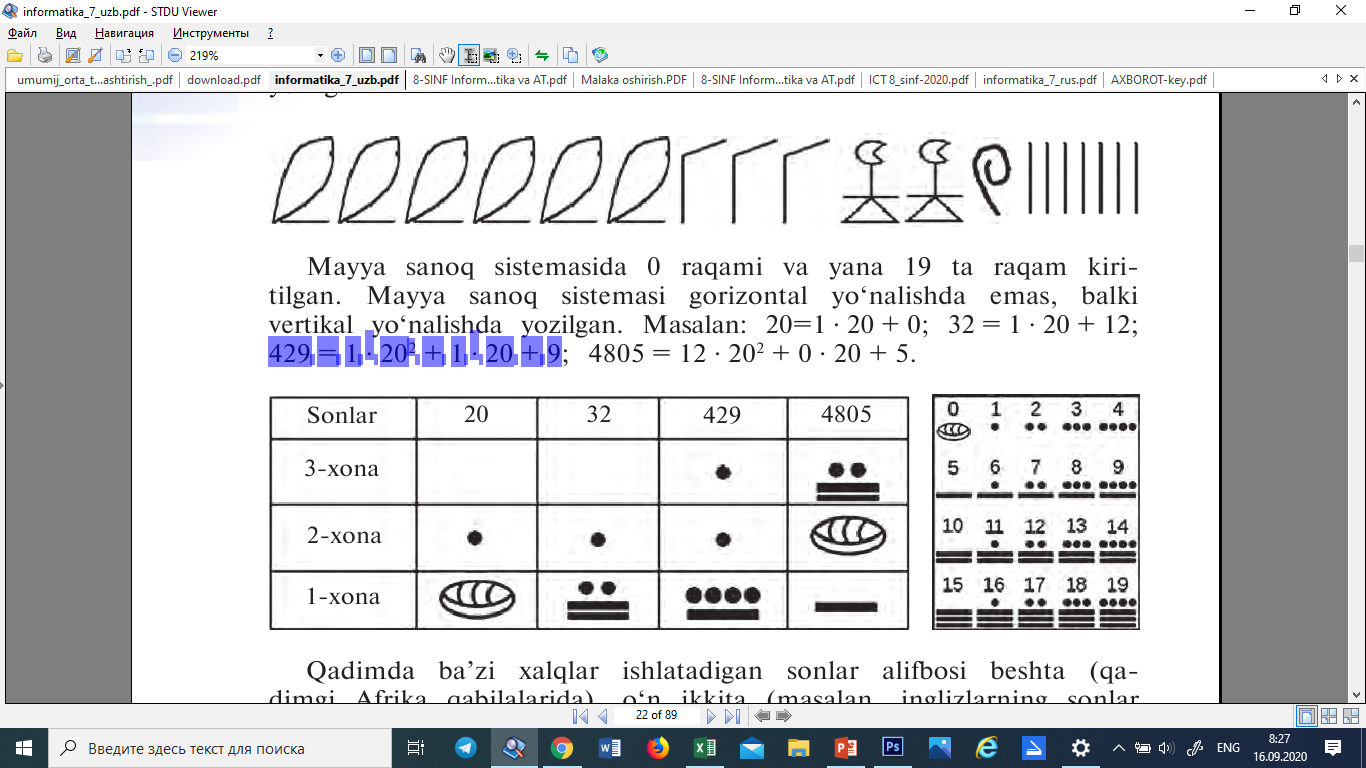 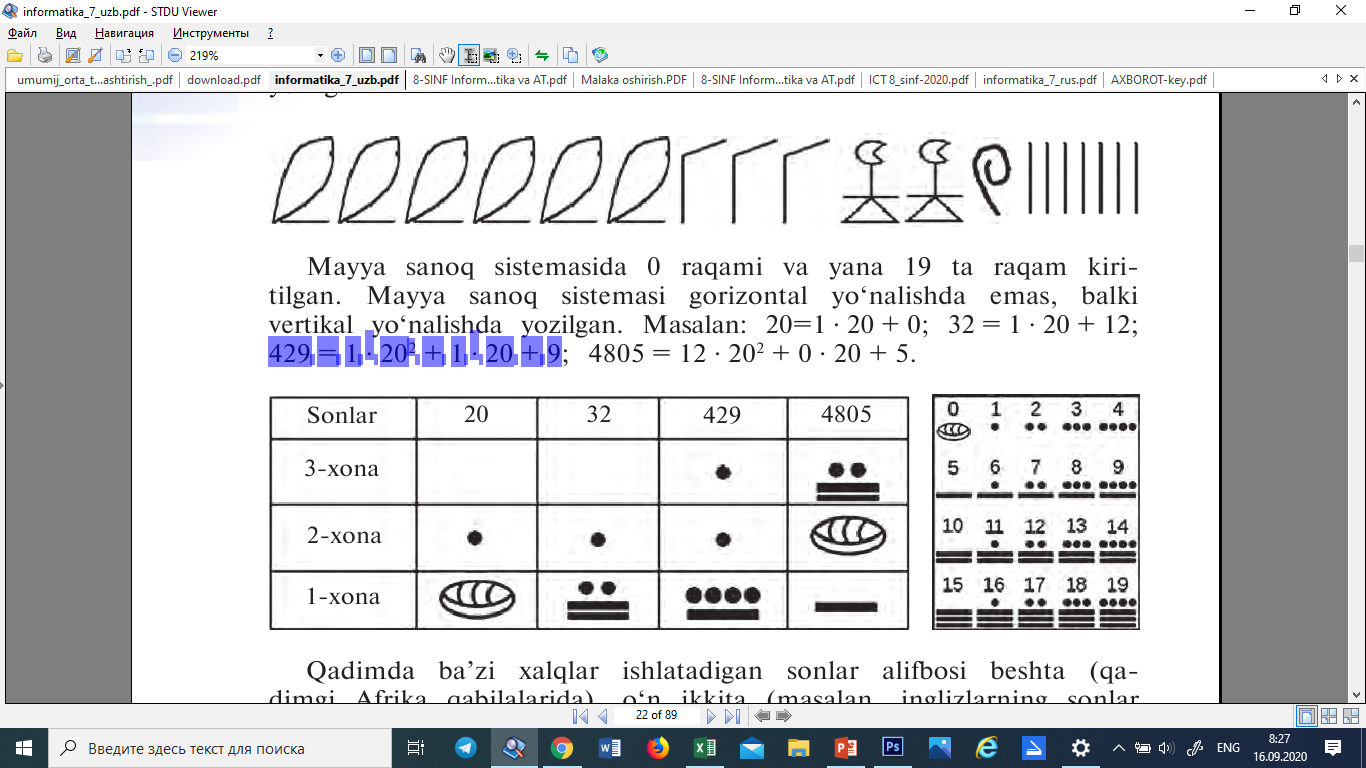 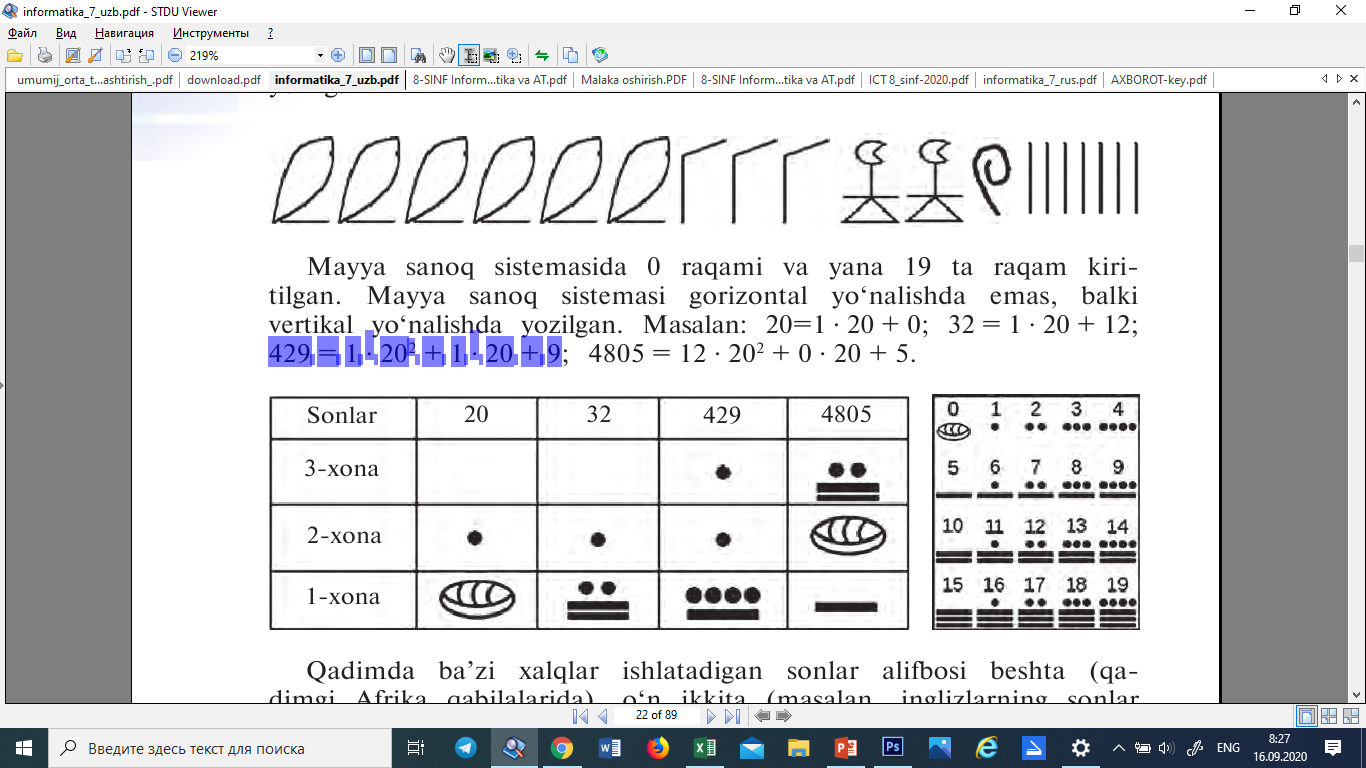 Asosiy tushunchalar
Sonlar sistemasidagi raqamlar soni shu sistemaning asosi (quvvati) deb yuritiladi.
Sonlar alifbosiga kiritilgan 
(bir xonali) belgilar raqamlar va ular yordamida hosil qilingan boshqa (ko‘p xonali) belgilar sonlar deb yuritiladi.
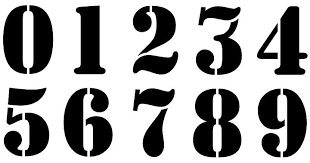 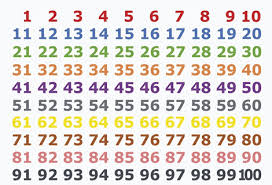 Sanoq sistemalari turlari
Raqamlarining pozitsiyasiga bog‘liq bo‘lgan
Raqamlarining pozitsiyasiga bog‘liq bo‘lmagan
O‘nlik sanoq sistemasi
Rim sanoq sistemasi
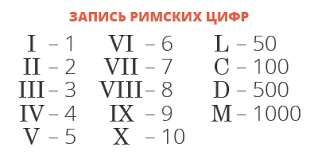 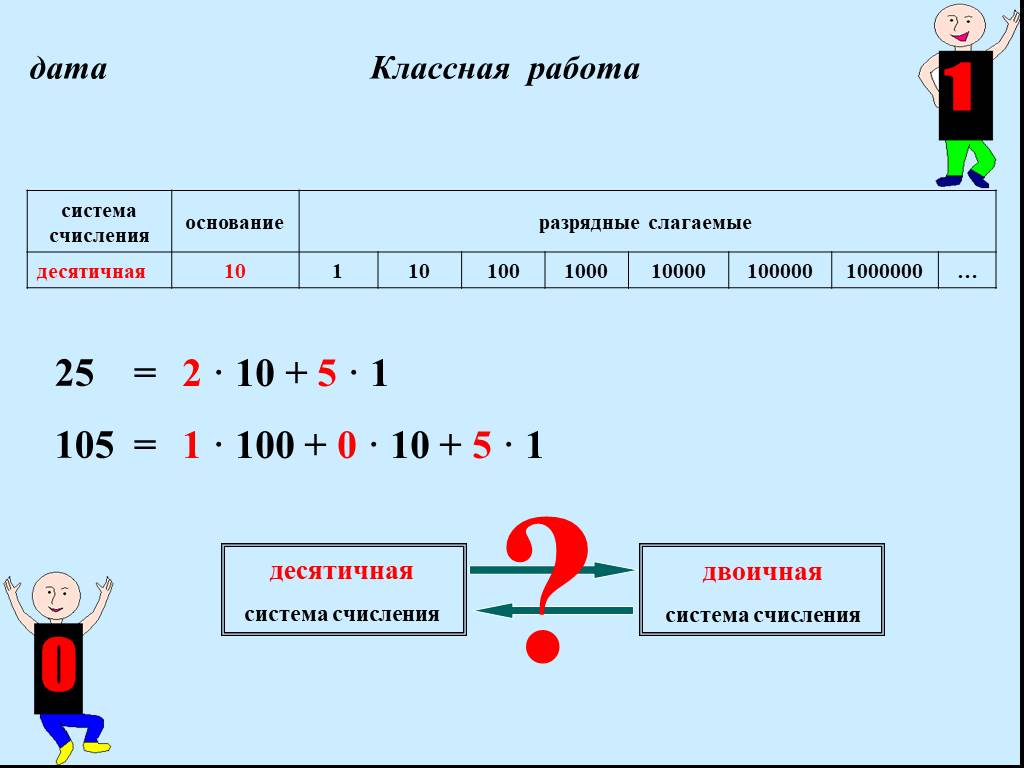 Pozitsiyali sanoq sistemalari
Nazariy jihatdan olganda sanoq sistemalarining asosi 2 dan boshlanib, ixtiyoriy bo‘lishi mumkin. 
Sanoq sistemasi asosi p bo‘lib, 
p < 10 dan ortmasa, u holda raqam sifatida o‘nlik sanoq siste­masi alifbosidagi 0 dan (p–1) gacha bo‘lgan raqamlar qo‘llanadi. 
Agar  p > 10 dan katta bo‘lsa, u holda qo‘shimcha belgilar, odatda, 
lotin harflari A harfidan boshlab qo‘llaniladi.
Manfiymas butun sonlar hosil qilish
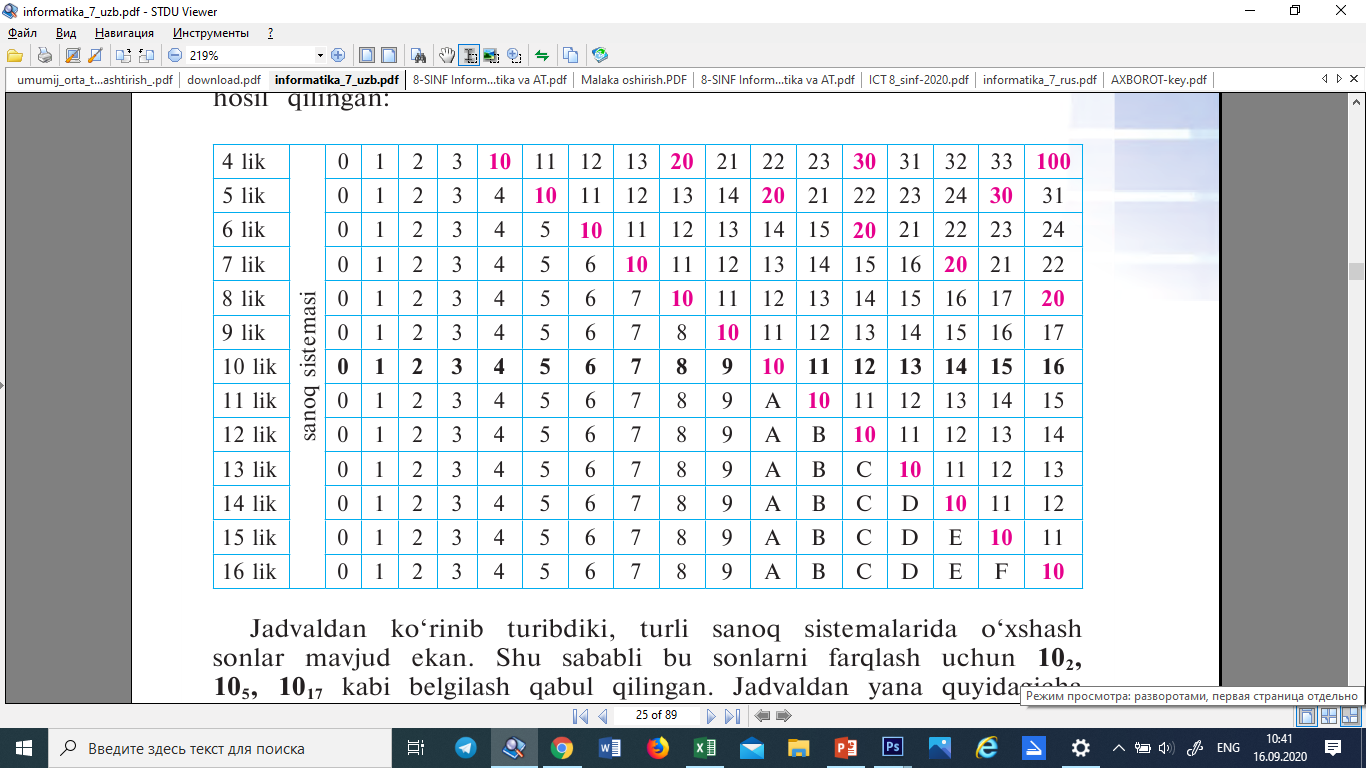 Manfiymas butun sonlar hosil qilish
1)  raqamni surish;
2)  eng katta raqamni surish.
2 lik sanoq sistemasida faqat 0 va 1 raqamlari mavjud: 0; 1.
 
Keyingi sonlarni hosil qilish:
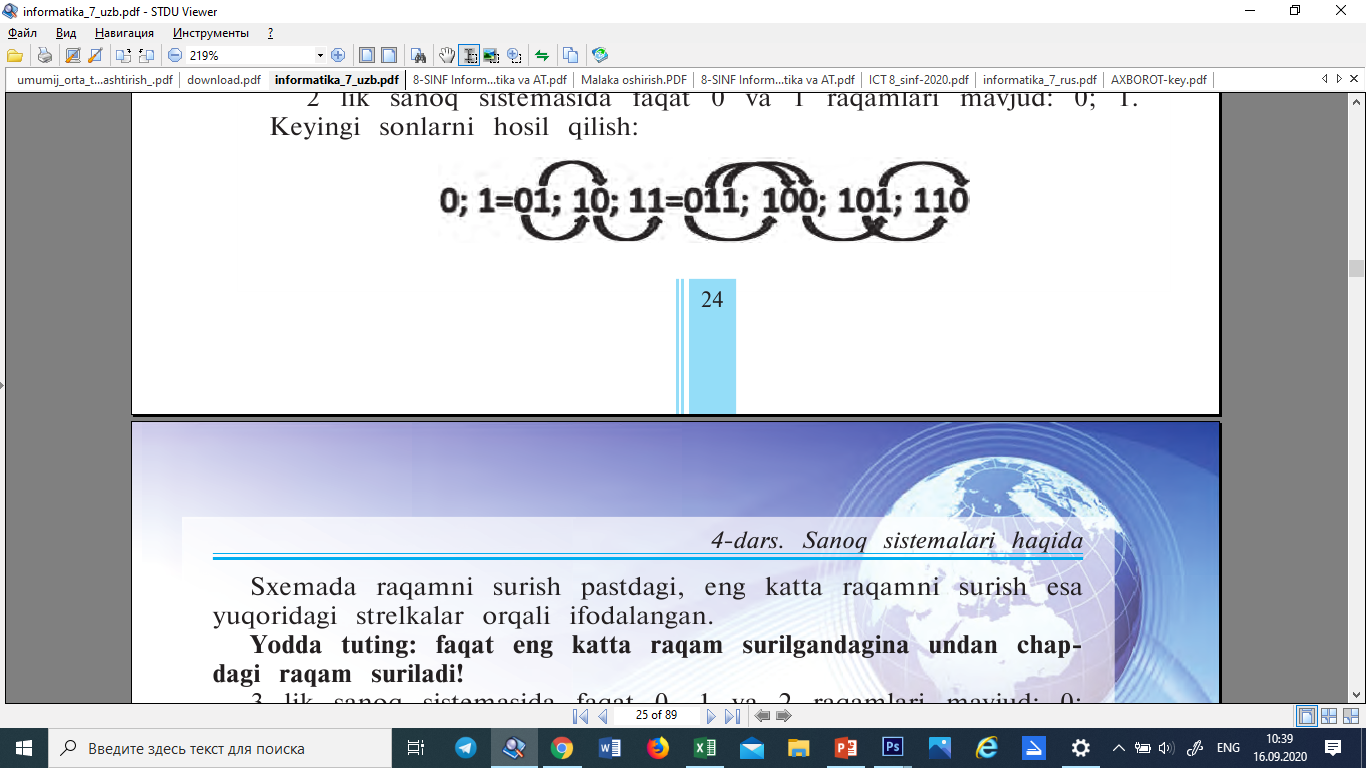 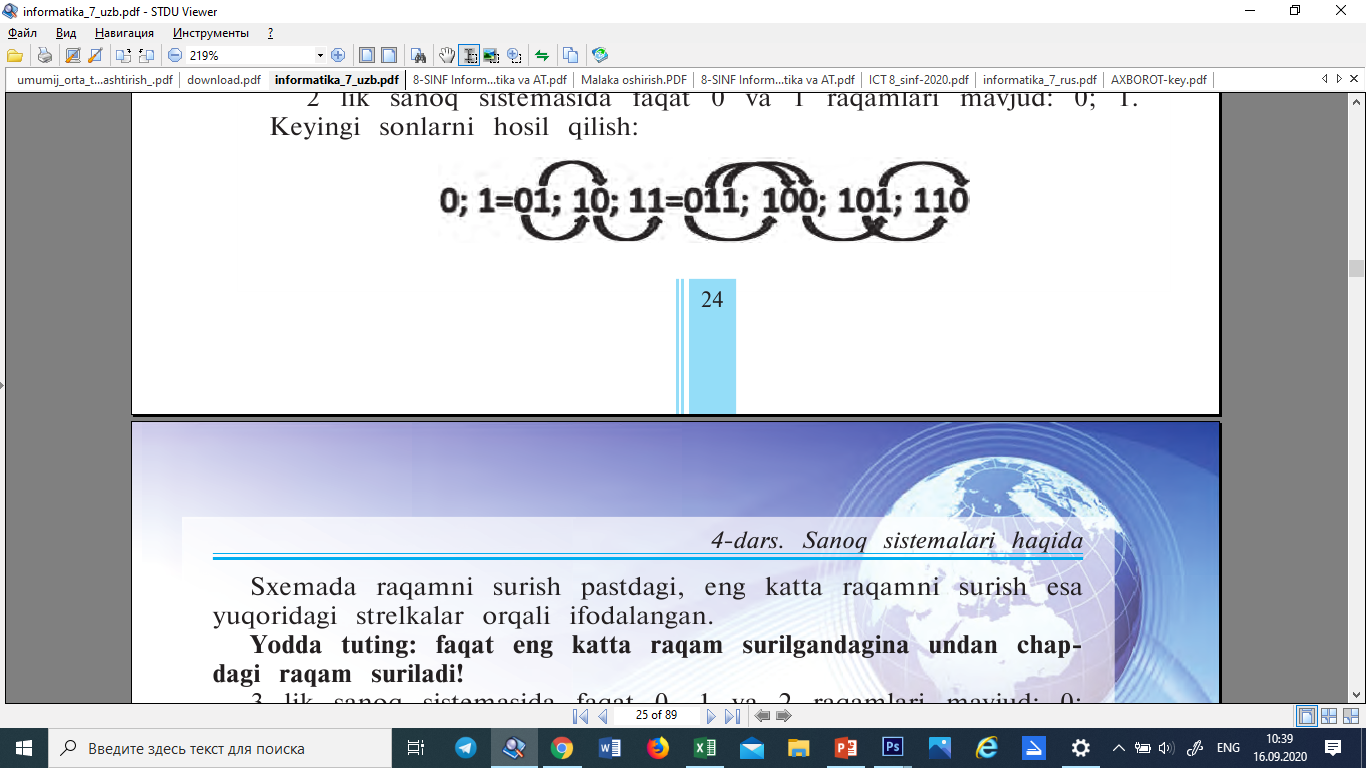 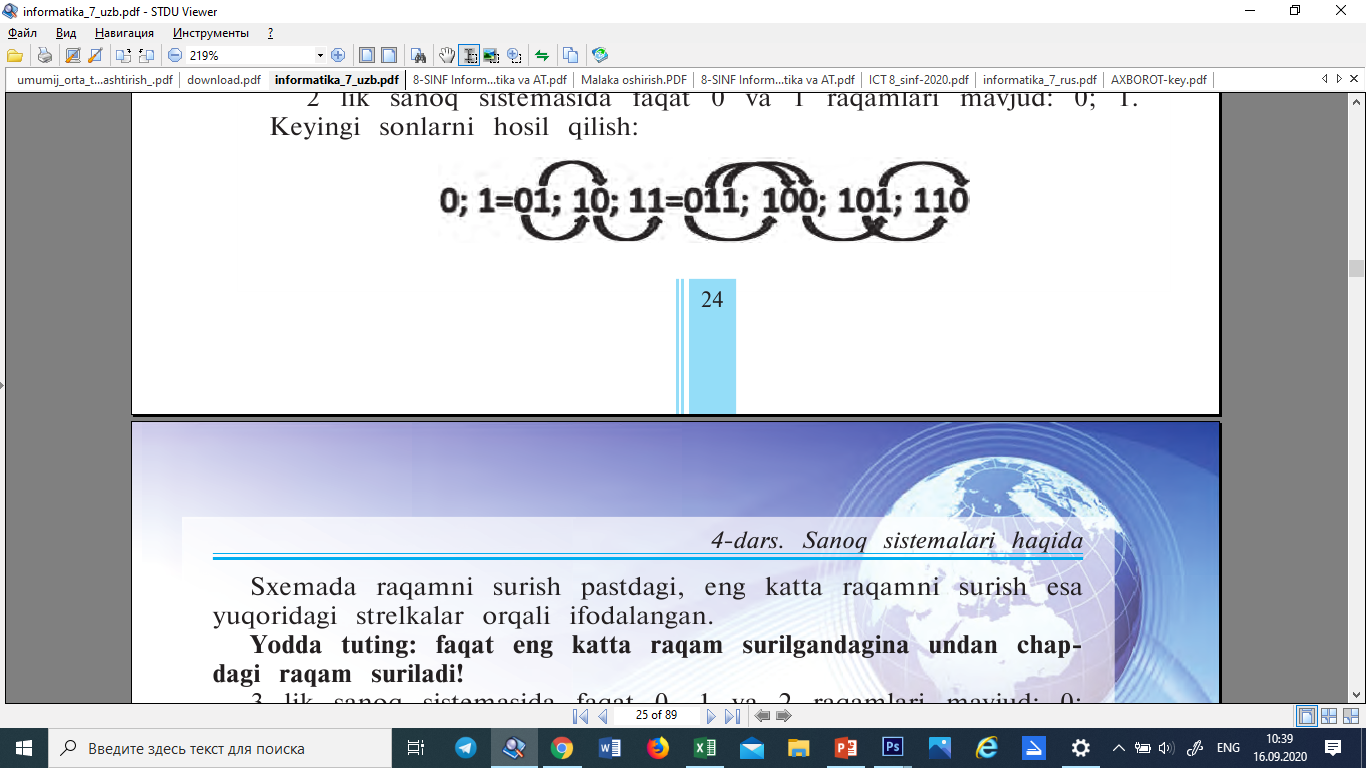 Sonlarni yozish usullari
1) ixcham (oddiy) ko‘rinish – son raqamlari razryadi bo‘yicha ketma-­ket yoziladi.
2) yoyiq ko‘rinish – son raqamlari va sanoq sistemasi asosini raqamlar razryadlariga mos darajalariga ko‘paytmalari yig‘indisi 
ko‘rinishida yoziladi
100112
58610
7AB16
58610=5•102+8•101+6•100
Mustahkamlash uchun topshiriqlar:
1. To‘rtlik sanoq sistemasidagi raqamlar ikkilik sanoq sistemasi raqamlari orqali diada usulida quyidagicha kodlanadi:
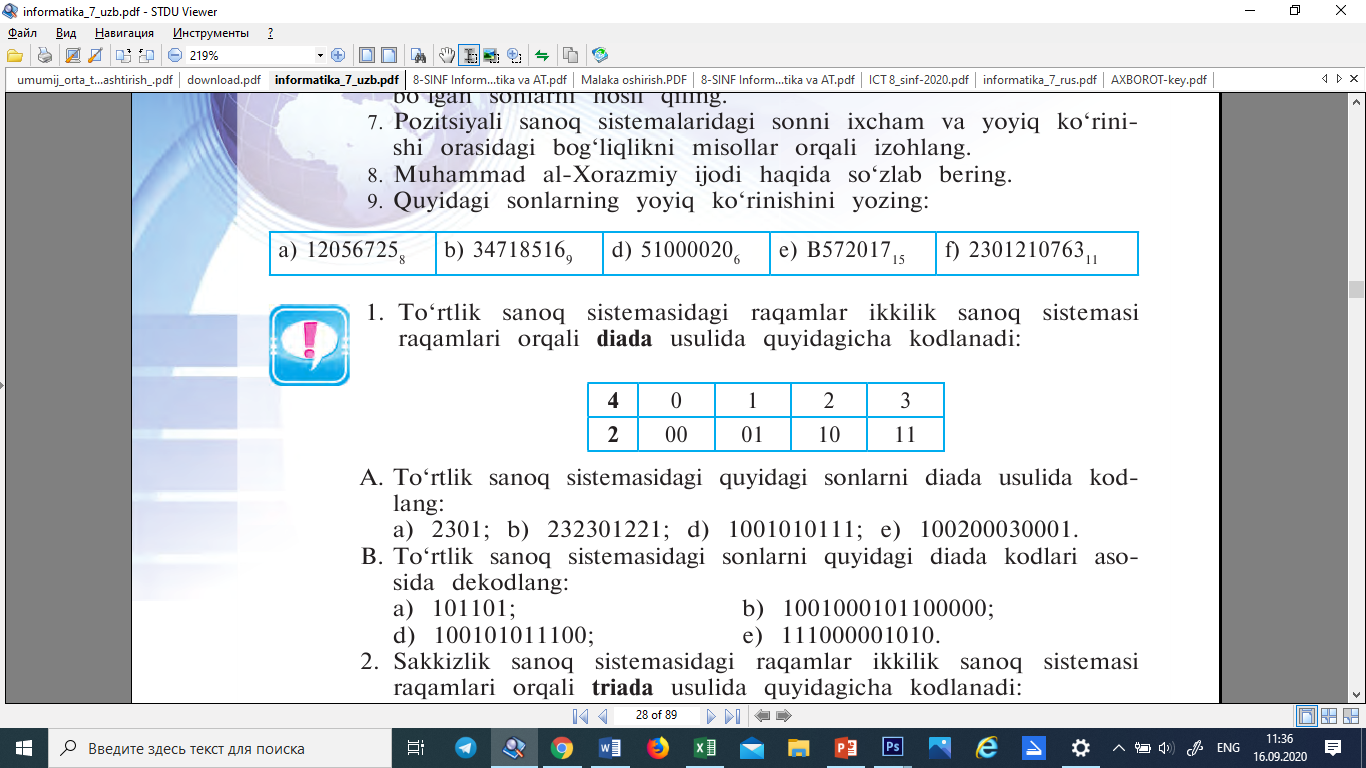 To‘rtlik sanoq sistemasidagi quyidagi sonlarni diada usulida kod­lang:
a) 2301
11
= 10
00
01
Mustahkamlash uchun topshiriqlar:
1. Sakkizlik sanoq sistemasidagi raqamlar ikkilik sanoq sistemasi raqamlari orqali triada usulida quyidagicha kodlanadi:
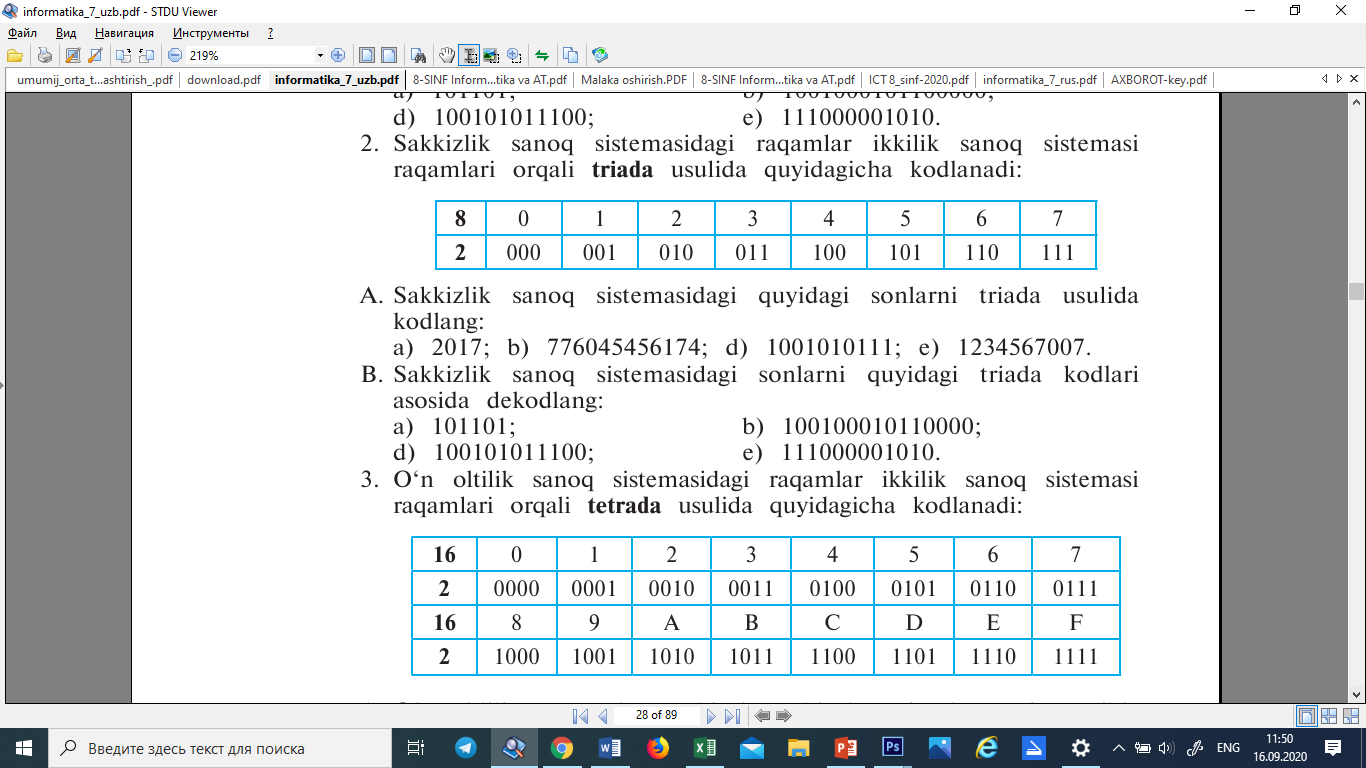 Sakkizlik sanoq sistemasidagi quyidagi sonlarni triada usulida kodlang:
111
a) 20171
001
= 010
000
Mustahkamlash uchun topshiriqlar:
1. O‘n oltilik sanoq sistemasidagi raqamlar ikkilik sanoq sistemasi raqamlari orqali tetrada usulida quyidagicha kodlanadi:
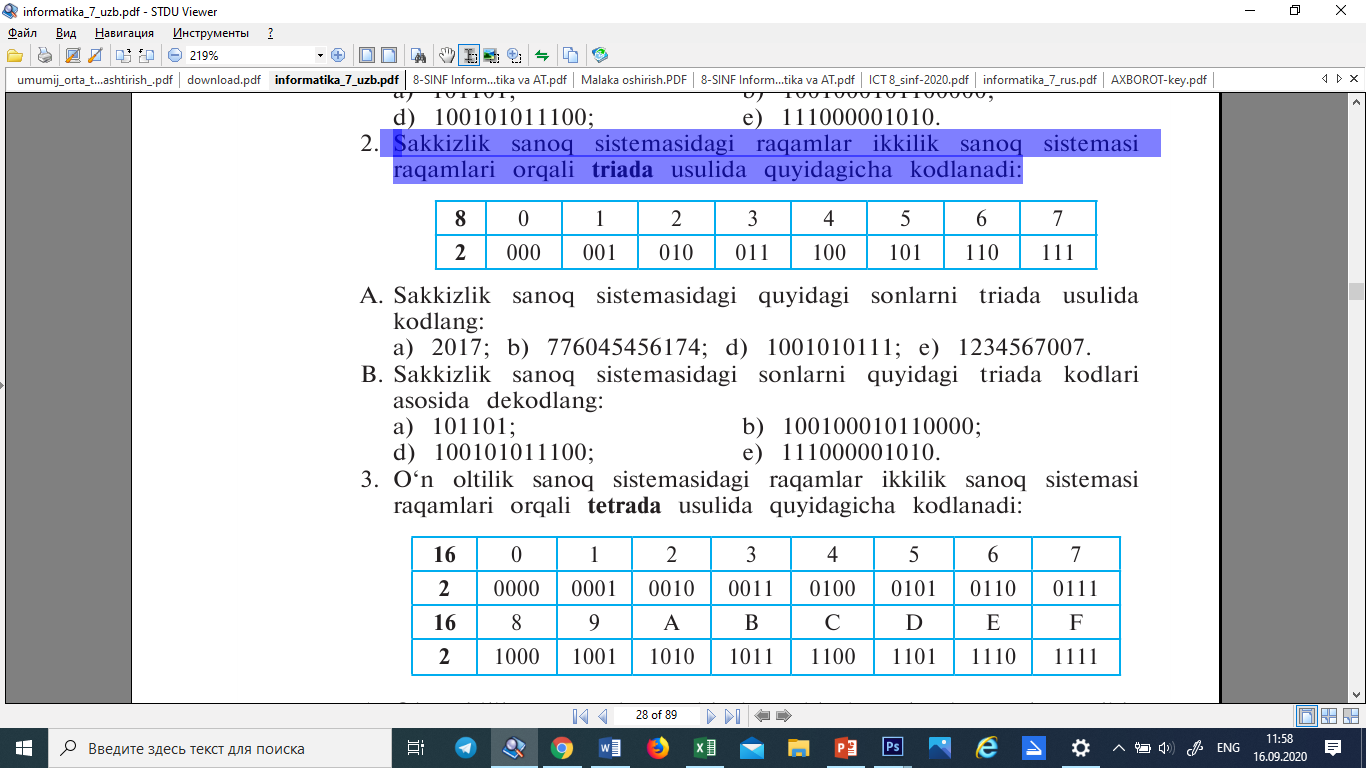 O‘n oltilik sanoq sistemasidagi quyidagi sonlarni tetrada usulida kodlang:
a) 2017
0111
0001
0000
= 0010
Mustaqil bajarish uchun topshiriqlar:
1- topshiriqni bajaring (28-bet).